21st Century Community Learning Centers Cohort 14Request for Applications Overview
California Department of Education
Expanded Learning Division
September 2022
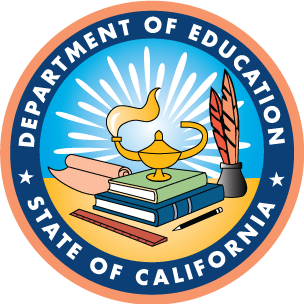 [Speaker Notes: Welcome to an overview on the 21st Century Community Learning Centers and After School Safety and Enrichment for Teens Cohort 14 Request For Applications overview. Herein referred to as 21st CCLC and 21st CCLC ASSETs RFA.

The intent of this presentation is to provide an overview of the application process and review the application’s major changes for cohort 14.]
Background and Purpose
Objectives
Components & Eligibility
What’s New?
Application Process
[Speaker Notes: This presentation will review the following:
The 21st CCLC grant background and purpose
The different grant components and eligibility requirements to apply. 
What’s new from previous cohorts, and 
The application process.]
Background and Purpose
[Speaker Notes: Let’s begin with the background and the purpose of this grant.]
21st Century Community Learning Centers
Background:
Federal Funding
5 year, non-renewable grants
Authorized as the Every Student Succeeds Act (ESSA) 
Estimated $18 million allocated for 21st CCLC Elementary Middle School Programs
Estimated $22 million allocated for 21st CCLC After School Safety and Enrichment for Teens
[Speaker Notes: 21st CCLC is a federal grant in which the California Department of Education administers. It is a 5 year grant, authorized by the Every Student Succeeds Act or ESSA. This grant is not renewable. In California, we split the federal funding into two: 21st CCLC, which is for elementary middle schools and ASSETs, which is for our high schools.

For Cohort 14, there is been an estimated $18 million dollars allocated for 21st CCLC and an estimated $22 million dollars allocated for 21st CCLC ASSETs programs.]
21st CCLC Purpose
Create community learning centers for elementary and middle school students. 
Provide a safe environment for students participating in their programs.
Provides access to enrichment services that reinforce and complement the academic program.
Provide opportunity for family literacy and related educational development services.
Helps students meet state and local academic standards.
Provides opportunities to  improve academic achievement.
[Speaker Notes: The purpose of our 21st CCLC programs is to create community learning centers for elementary and middle school students. 
These programs provide a safe and supportive environment with a variety of learning opportunities for our students, including but not limited to: assisting with state and local academic standards and providing opportunities for enrichment, physical activities and family literacy. 

The purpose is not only to help students improve academic achievement, but to provide students with opportunities that will expand their horizons and allow them to thrive!]
21st CCLC After School Safety and Enrichment for Teens Purpose
Provide local flexibility in the establishment or expansion of community learning centers for high school students
Provide academic enrichment opportunities and activities designed to complement students’ regular academic program 
Support college and career readiness
Assist with literacy and related educational development services for families
[Speaker Notes: The purpose of our 21st CCLC ASSETs programs are to provide community learning centers for our high school students. 

Similar to our 21st CCLC programs, our ASSETs programs provide age appropriate academic, enrichment and physical activity opportunities to support academic success, college and career readiness, and family engagement through literacy and related educational development services.]
21st CCLC Program Components
21st CCLC
Before School Programs 
After School Programs 
Summer/ Supplemental Programs 
Equitable Access 

*Grantees who currently have an after school base from a previous cohort may not apply for before school base, before school summer/ supplemental, after school summer/supplemental or equitable access in this RFA.
[Speaker Notes: While both programs are federally funded, they each have unique program components and implementation requirements. 

21st CCLC applicants are able to apply for different components depending upon when they want to run program. This includes:  before school or after school every day that school is in session, during summer, intersession or weekends and a grant to provide access to our programs for students, known as equitable access. Applicants must apply for an after school base program in order to apply for any of the other components listed. It is also important to note that grantees who currently have an after school base program from a previous cohort may not apply for before school base, before school summer/ supplemental, after school summer/supplemental or equitable access in this RFA.]
ASSETs Program Components
ASSETs
The ASSETs after school grants may operate after school, and during any combination of before school, weekends, summer, intercession, and vacation.
[Speaker Notes: ASSETs programs have a single grant and are able to operate any time throughout the year, including before school, after school, summer, intersession and weekends.]
Eligibility (1)
The application must target services to students who attend Title 1 schools with at least 40% FRPM that: 
are implementing comprehensive support and improvement activities, or targeted support and improvement activities under 20 U.S.C. Section 6311(d), or 
other schools determined by the LEA to be in need of intervention and support (must also be Title 1) to improve student academic achievement and other outcomes, and serve the families of such students
[Speaker Notes: What does a school need to have in order to be eligible?

The school itself, not the district, needs to be a Title 1 school with at least 40% free and reduced priced meal percentage, also known as FRPM. In addition, they need to be implementing comprehensive support and improvement activities or targeted support as outlined in 20 U.S.C. Section 6311 (d). 

OR

They need to be in need of intervention and support to improve student academic achievements and other outcomes.]
Eligibility (2)
An “eligible entity” refers to:
LEAs, including school districts and county offices of education, and direct funded charter schools
Private schools, provided that they serve public school students
Nonprofit agencies
Public entities, city and county government agencies, organizations, or other private entities
Institutions of higher education
Native American tribes or tribal organizations
Community Based Organizations
[Speaker Notes: So, what entities are eligible to apply on behalf of an eligible school? 

Some eligible entities can include: 
LEAs, including school districts and county offices of education, as well as direct funded charter schools
Private schools, provided that they serve public school students
Nonprofit agencies
Public entities, city and county government agencies, organizations, or other private entities
Institutions of higher education
Native American tribes or tribal organizations, and
Community Based Organizations]
Eligible Entities that may not apply for this RFA
ASES programs looking to apply for before school or equitable access funding. 
21st CCLC grantees are not eligible to apply for increased funding or additional components on current grants
[Speaker Notes: We also wanted to expand on eligible entities that may not apply for funding through this RFA. 

The first is existing After School Education and Safety programs, also known as ASES, that are looking to apply for before school or equitable access funding. Current ASES programs are able to apply for an after school base grant through 21st CCLC or a summer/ supplemental grant through 21st CCLC. When a school site has both ASES and 21st CCLC after school base programs, this is known as a dual funded site. 

Next is 21st CCLC grantees looking to increase their grant funding to the legislative cap. Unfortunately, 21st CCLC grantees are unable to apply for additional funding or add program components to an existing grant.]
Good Standing
Current 21st CCLC, ASSETs and ASES grantees applying must meet FY 21-22 admin reporting requirements and have:
All attendance and expenditure reports completed per the EXLD and submitted prior to reporting deadlines.
All annual outcome-based data and APR data completed per the EXLD and submitted prior to reporting deadlines.
All annual audit and FPM findings resolved per the EXLD or in the process of being resolved per the CDE.
If one or more sites is not in good standing by the specified due date, the grantee is ineligible and application will be disqualified per statute.
[Speaker Notes: If a current grantee is applying, whether funded through ASES or 21st CCLC, they need to be in good standing.

What does good standing mean?
This means that the grantee has submitted all required reports, including attendance, expenditure, Annual Performance Reports and evaluations by the application due date. In addition to this, sites must not have any unresolved annual independent audit findings or Federal Program Monitoring findings. 

A question we receive often is: “if one of the currently funded school sites is considered “not in good standing” is the grantee itself considered “not in good standing”

The answer is yes. All requirements must be met for all of the current schools listed on the grant in order for the grantee to be considered in good standing. If one or more sites is not in good standing by the due date of the application, the grantee is ineligible to apply for additional funding.]
What’s New?
Virtual Trainings and Assessments
Clarification on the co-applicant roles and responsibilities

Changes Incorporated from Cohort 13: 
Equitable Access
Minimum Grant Amount
Co-Applicant/ Joint Submission
Program Income/ Collecting Fees
[Speaker Notes: What’s new in Cohort 14?
We have made some changes from Cohort 13 in an effort to make a more comprehensive, clear RFA that is in line with our priorities as a state. We have included some new changes and will also be reviewing some of the major changes that were implemented in Cohort 13.

New changes include:  a change to the deadline for virtual trainings and assessments and clarification to the co-applicant roles and responsibilities. Changes that were new for Cohort 13 and will be continuing into Cohort 14 include: equitable access, minimum grant amount, co-applicant/ joint submission and program income.]
Virtual Trainings and Assessments
6 virtual trainings and assessments must be completed and passed with a score of no less than 80% by every applicant and co-applicant listed on the grant application by the specified due date of the RFA.
[Speaker Notes: Last year, the virtual trainings and assessments were taken only by the applicants and co-applicants listed on the intent to award. This year, the trainings and assessments will be part of the application process and must be completed and passed with a score of no less than 80% by every applicant and co-applicant listed on the grant application by the application deadline, as specified in the RFA. Failure to take and pass each of the assessments will result in the entire application being disqualified. 

Note: Documentation of the assessment results do not have to be submitted with your application, however, they should be kept for your own records. 

Tip: If you are having issues receiving the email notifications of your assessment results, please check your junk mailbox.]
Clarification on the co-applicant roles and responsibilities
It is important to select a Co-Applicant(s) that will oversee the entire application and not just a sub-set of sites. If a Co-Applicant(s) only wants to assume responsibility for a subset of sites, a separate application will need to be submitted for the different Co-Applicant(s).
[Speaker Notes: In Cohort 13 RFA, we added language to the RFA that explicitly defines the roles and responsibilities of all applicants and co-applicants listed on the grant application. 

In the Cohort 14 RFA, we further clarified the roles and responsibilities by adding the  importance of selecting Co-Applicant(s) that will oversee the entire sites within application and not just a sub-set of sites. If a Co-Applicant(s) only wants to assume responsibility for a subset of sites, a separate application will need to be submitted for the different Co-Applicant(s). Refer to Attachment 5—Key terms, in this RFA, for the definition of a Co-Applicant.]
Equitable Access
The Equitable Access grant is only available for 21st CCLC Elementary/ Middle School Programs.
[Speaker Notes: The following slides outlines changes in the Cohort 13 RFA that are continuing into the cohort 14 RFA, starting with Equitable Access. Equitable Access is only available for our elementary/ middle school programs. In past years, this grant has been available for both 21st CCLC elementary middle school programs as well as our 21st CCLC ASSETs high school programs. However, after review of our Education Code, this grant is only outlined in Education Code for our 21st CCLC elementary middle school programs. 

Therefore, the equitable access grant is no longer available for our ASSETs programs.]
Minimum Grant Amount
The minimum grant amount for 21st CCLC and 21st CCLC ASSETs programs per school site is $50,000, inclusive of all components (Sec 4204 [20 U.S.C. 7174] [h]).
Sites that are funded at minimum are still eligible to receive grant reductions if attendance targets are not met.
[Speaker Notes: Per ESSA, Sec 4204 [20 U.S.C. 7174] [h], the minimum grant amount for both 21st CCLC and 21st CCLC ASSETs programs is $50,000 per site, inclusive of all components. 

What does inclusive of all components mean? This really applies to our 21st CCLC elementary middle school components. If a site is only awarded an after school base program, they cannot initially be funded less than $50,000. If they are awarded an after school base, a before school base, summer/ supplemental and equitable access, all together, they cannot initially receive less than $50,000.

One thing to note is that the initial award can not be less than $50,000. However, if programs do not meet their attendance target, the site can be reduced to less than $50,000.]
Co-Applicant And Joint Submission (1)
What is required?

Ongoing collaboration between co-applicants AND school administrators
Active engagement in the planning and implementation of the program from co-applicants and school administrators
Significant involvement in the management and oversight of the program by co-applicants
[Speaker Notes: As you may know, applying with another eligible entity qualifies you to receive a priority item, which we will review later on in this webinar. The new requirements ensure that all partners, or applicants listed on the grant, have significant involvement in the management, planning and implementation of the grant. Here, we are ensuring that these grants are not what is referred to as pass through grants. So, what is required?

-ongoing collaboration not only between co-applicants but also school administrators
-active engagement in not only the initial planning but also the ongoing implementation of the program by all co-applicants and school administrators
-significant involvement and oversite of the program by all co-applicants. 

One thing to note is that a co-applicant is responsible for all sites listed on the application. Even if a fiscal agent internally assigns different sites to different co-applicants listed on the grant, all co-applicants are still legally responsible for ALL sites funded in the grant.]
Co-Applicant And Joint Submission (2)
How will we ensure this?
A completed form by each applicant and co-applicant(s) as well as the principal and superintendent of the school(s) applying for the grant, certifying all of the program requirements.
Required virtual trainings with corresponding quizzes for every co-applicant
The System of Support for Expanded Learning will contact each new grantee to identify needs and provide support.
[Speaker Notes: What do we have in place for applicants and co-applicants?

We have created a form in which each applicant and co-applicant(s) needs to sign, certifying that they understand and will adhere to the requirements of the grant. This also needs to be signed by each principal and the superintendent of the schools applying. And as mentioned previously, each applicant and co-applicant will be responsible to complete 6 virtual trainings and pass each assessment with a score of no less than 80% during the application process. The intent of this is to ensure every applicant and co-applicant(s) has a solid understanding of the grant requirements and resources that are available. Additionally, our system of support for expanded learning will reach out to each new grantee to identify needs and provide support as necessary.]
Program Income And Charging Fees
All programs must receive approval, in writing, from the CDE prior to implementing a fee based system. 
Federal statute does not prohibit charging fees as long as program fees are not a barrier to receiving service. 
All fees collected are subject to audits & Federal Program Monitoring (FPM) Programs must certify they understand and agree to the requirements set forth by the CDE.
Programs must complete a Program Income Narrative. 
Programs collecting fees must submit bi-annual expenditure reports.
[Speaker Notes: The final major change carried over from cohort 13 RFA applies to programs that proposes to charge a fee. In the past, we have identified several types of fees that are collected in order to sustain programming. These include, but are not limited to: application fees, material fees, or monthly tuition fees. Per federal requirements, prior to programs collecting income, they must receive approval from the California Department of Education. Federal statute does not prohibit charging fees as long as program fees are not a barrier to receiving service

As part of the application process, all applicants must sign a form certifying that they understand and adhere to the requirements put in place for collecting fees. They must also complete a program income narrative providing more detail of the fee collection process and a proposal for fee usage. If awarded, grantees must submit bi-annual expenditure reports of fee usage and all fees collected are subject to monitoring through our audit and Federal Program monitoring process.]
What do applicants intending to charge fees need to do? (1)
Clearly indicate the intention to charge fees in the grant application;
Identify the proposed fees (ex- registration fee, materials fee, etc.);
Offer a sliding scale, in accordance with district policies, that is thoroughly described in the application;
Offer scholarships for those who cannot afford the fees;
Certify no student or family member will be excluded from such activities due to their inability to pay established fee;
[Speaker Notes: So, what information is included in the narrative portion?

 The narrative portion must include important information about your fee collection process and intent. This information includes, but is not limited to, the type of fees, how often fees will be charged, who is charged, what will the fees be used for, how the fees will be tracked, and how will the grantee will ensure students who cannot afford the fees are still able to participate, and information about the sliding scale and scholarship opportunities available to families.]
What do applicants intending to charge fees need to do? (2)
Identify how the agency’s accounting system will be able to accurately track and report both the collection and expenditure of the fees separate from grant fees;
Identify how fees will be used to support the 21st CCLC program;
Use all income resulting from the collection of fees exclusively to fund 21st CCLC activities as approved in the grant application and 
Submit additional documentation as required or requested at the discretion of the CDE.
[Speaker Notes: Prior to completing this section it is important to note a few requirements:
-Children cannot be turned away due to their inability to pay
-Fees collected MUST be used to support programming. 
-Fees must be tracked separately than the grant itself

For a full detail of the requirements, please view the RFA.]
Application Process
The RFA submission, which is a two part requirement
Application Review and Evaluation
Geographic distribution
The funding priority
Free and Reduced Priced Meal determinations.
[Speaker Notes: The next portion of this video will review the 5 step application process. 

Step 1 is the RFA submission, which is a two part requirement.
Step 2: Application review and Evaluation
Step 3: Geographic distribution
Step 4 is the funding priority, and 
Step 5: is Free and reduced priced meal determinations.]
RFA Submission (Two-part Requirement) Part 1A
1A. Download and Submission into ASSIST
Cover Page
Authorized Designee
Signatures & Approvals
Off-site Program Form
Private School Consultation
Funding Priority Certification
Award Calculator
Disqualification Form
ESSA Assurances
Ed Code Assurances
Equitable Access Assurances
Program Income Form and Narrative
Co- Applicant Form
[Speaker Notes: The first step is the submission of the RFA. This is a two part component. 
The first part, which is 1A on your slide, is the submission into ASSIST, also known as After School Support and Information System. While some items will be submitted electronically into ASSIST, there are pieces that need wet signatures and need a hardcopy submission. This is where applicants will download forms, complete and submit. The forms necessary for submission include: Cover Page, Authorized Designee, Signatures and Approvals, Off-Site Program Form, Private School Consultation, Funding Priority Certification, Award Calculator, Disqualification form, ESSA Assurances, Education Code Assurances, Equitable Access Assurances, Program Income Form and Narrative, and Co-Applicant Form. 

 It is important to note that not all of the forms will be applicable to every application. For example, if you are not applying for the equitable access grant, you do not need to sign and submit those assurances.]
RFA Submission (Two-part Requirement) Part 1B
1B. Upload of Application Narrative to FAAST
Applicants must input their ASSIST-generated application identification number and application narratives into the separate online grant application system known as the FAAST.
[Speaker Notes: The second step of this requirement is the submission of your program narrative in FAAST, known as Financial Assistance Application Submittal tool. This portion is submitted electronically through the FAAST system. Applicants will need to address each section outlined at the end of the RFA.]
Application Narratives
The Quality Standards for Expanded Learning Programs in California (Quality Standards) provide the framework for the online application narratives for both 21st CCLC and ASSETs. Application narratives will be reviewed for quality based on the Quality Standards imbedded in the scoring rubrics. 

Information about the Quality Standards is available at:
https://www.cde.ca.gov/ls/ex/qualstandcqi.asp
[Speaker Notes: Let’s discuss application narratives. There are 12 sections to the basic program narrative with another narrative for programs applying for equitable access. The program narrative is based on the Quality Standards for Expanded Learning in California. The Quality Standards provide the framework for the online application narratives for both 21st CCLC and ASSETs. Application narratives will be reviewed for quality based on the Quality Standards imbedded in the scoring rubrics. 

The FAAST system outlines the technical requirements for each section, such as character limits. 
It is important to note that if funded, grantees are expected to carryout the programming that was outlined in the narrative portion. 

For more information on the Quality Standards for Expanded Learning in California, visit www.cde.ca.gov/ls/ex/qualstandcqi.asp]
Scoring
Passing
Clear and complete
Not Passing
Not clear and not complete
Developing quality
Ambiguous quality
Weak quality
Feedback
[Speaker Notes: Narratives are pass/ fail. Each of the 12 narrative portions are evaluated separately with the following criteria:

A passing application is clear and complete.
An application that would not pass is unclear or incomplete, with weak, ambiguous or developing quality.

The rubric used to score cannot be requested by the applicant. Applicants must pass at least 6 of the 12 narrative portions in order to be advanced. Those that pass will move forward to Funding Priority Determination.

There are a few other things we want to note about the narrative portion: 
   Application narratives are reviewed by external readers. 
The CDE reviews only for completeness and eligibility.
Readers are selected based on expertise in providing effective academic, enrichment, youth development, and related services to children.
Readers may not include any applicant, or representative of an applicant, that has submitted an application for the current application period.]
Application Review and Evaluation
Application Reviewers 
CDE reviews only for completeness and eligibility.
Applicants who wish to appeal the email notification of the CDE screening disqualification or intent to award decision must submit a letter of appeal to the CDE within 30 days of the CDE’s action. Appeals are limited to the grounds that the CDE’s action(s) violate(s) a state or federal statute or regulation
[Speaker Notes: The second step is the application review and evaluation. Once the CDE receives the information in steps 1A and 1B, they review each application for completeness and eligibility. 

From there, applications that are not complete or are ineligible, are disqualified. DQ letters are sent out to those applicants. Applicants who wish to appeal the email notification of the CDE screening disqualification or intent to award decision must submit a letter of appeal to the CDE within 30 days of the CDE’s action. Appeals are limited to the grounds that the CDE’s action(s) violate(s) a state or federal statute or regulation]
Disqualifications (1)
What gets an application disqualified?
Not submitting the ASSIST generated forms to the CDE by the specified due date.
Not uploading application narratives into FAAST by the specified due date.
Failure for all applicants and co-applicants to complete the virtual trainings and pass each training with a score of no less than 80% by the specified due date.
Identification on the federal debarment list.
[Speaker Notes: Let’s review grounds for applicant disqualification, which include:

Failure to submit ASSIST generated forms to CDE by the specified due date.
Failure to upload application narratives into FAAST by the specified due date.
Failure for all applicants and co-applicants to complete the virtual trainings and pass each training with a score of no less than 80% by the specified due date.
Identification on the federal debarment list

The federal debarment list can be located at: www.dol.gov/ofccp/regs/compliance/preaward/debarlst.htm.]
Disqualifications (2)
What gets an application disqualified?
Submitting an application without an original Authorized Signature or, if a Designee signature, without a copy of the governing board resolution or minutes authorizing the Designee to accept and sign as a proxy for financial statements and legally binding documents.
A renewing or current grantee school that is not in Good Standing for FY 2022–23 at the time the application documents are submitted to the CDE and uploaded into FAAST by the specified due date.
[Speaker Notes: Additional items that get an application disqualified, include:

Application submission without an original Authorized Signature or, if a Designee signature, without a copy of the governing board resolution or minutes authorizing the Designee to accept and sign as a proxy for financial statements and legally binding documents, and 
A renewing or current grantee school that is not in Good Standing for Fiscal Year 2022–23 at the time the application documents are submitted to the CDE and uploaded into FAAST by the specified due date.]
Disqualifications (3)
What gets an application disqualified?
Virtual trainings and assessments: All applicants and co-applicants must complete a series of virtual trainings and assessments by the specified due date. If the trainings and assessments are not completed by the specified due date, applications will be disqualified.
[Speaker Notes: Additionally, if all co-applicants listed on the application do not complete the series of 6 virtual trainings and pass each assessment with a score of no less than 80%, they will be disqualified.]
Disqualifications (4)
What gets an individual school site disqualified?
Schools that are not Title I schoolwide A school without an active or pending CDS code or status as a charter school as verified by the CDE Charter School Division at the time the application is submitted. 
A school site that has a Free and Reduced Priced Meal percentage less than 40%
[Speaker Notes: What gets an individual school site disqualified?

This list includes not being Title 1, not having a verifiable CDS code, or having a Free and Reduced Priced Meal percentage, or FRPM % less than 40%.]
Geographic Funding Distribution (1)
School sites in an application will be assigned to one of six geographic funding categories. The six geographic funding categories are as follows:
Northern-Urban			
Northern-Rural	
Central-Urban
Central-Rural
Southern-Urban
Southern-Rural
[Speaker Notes: The third step in the process is geographic funding distribution. 
Each school site in the application will be assigned to one of six geographic funding categories: 1. Northern-Urban, 2. Northern-Rural, 3. Central-Urban, 4. Central-Rural, 5. Southern-Urban, and 6. Southern-Rural
Funding amounts per geographic funding category will be based on the percentage of students that qualify for FRPM compared with the statewide total number of students, per geographic category. 

The purpose of placing sites in a funding category, based on location is to allow like sites to compete against each other. We implemented this into law so that we didn’t have a situation where are rural northern California school with limited resources had to compete with an urban Southern California school with many resources and opportunities.]
Geographic Funding Distribution (2)
Sites can determine their Rural and Urban Classifications by visiting the National Center for Education Statistics (NCES) online tool:


https://nces.ed.gov/ccd/schoolsearch/
[Speaker Notes: If you are curious as to where your sites might fall, you can find their rural and urban classifications by visiting the national center for education located at: www.nces.ed.gov/ccd/schoolsearch/

For a quick reference, 
Regions 1-4 are considered Northern
Regions 5-8 are Central and
Regions 9-11 and Southern.]
Funding Priority
Determined by individual school site
Priority groupings where there are more sites than funding will be funded by FRPM %
Equitable Access/ before school will only be considered if an after school base program has been funded through this RFA
[Speaker Notes: The fourth step in the application process is funding priority. Before we get started reviewing them, we want to cover a few things:

-Priority is determined by school site, not application
-If there are more sites in a priority grouping than available funding, we will determine funding using FRPM %.
-If there is a FRPM% tie, we will see which application has passed more of the 12 narrative components. 
-We will only fund equitable access and before school base components if an after school base program has been funded through this RFA.]
What are the Priorities?
A total of 5 possible priorities for 21st CCLC
A total of 4 possible priorities for 21st CCLC ASSETs
[Speaker Notes: There are a total of five priorities for 21st CCLC –and a total of 4 possible priorities for our 21st CCLC ASSETs programs. 
For a full detail of all the priorities possible, please refer to the Funding Priority Section of the RFA.

In cohort 13 and continuing into cohort 14, we took out one of the priorities from previous cohorts and integrated it into the RFA as a requirement. This includes the requirement for programs to use these funds to supplement and not supplant.]
21st CCLC & ASSETs (1)
The application proposes to target services to students who primarily attend Title 1 schools, with an FRPM percentage no less than 40%, that: (1) are implementing comprehensive support and improvement activities, or targeted support and improvement activities under 20 U.S.C. Section 6311(d), or (2) other schools determined by the LEA to be in need of intervention and support (also Title 1) to improve student academic achievement and other outcomes, and serve the families of such students.
[Speaker Notes: The first priority is applicable to both 21st CCLC and ASSETs programs. This is for applications that are proposing to target schools that are implementing comprehensive or targeted support and improvement activities or schools determined by the Local Education Agency to be in need of intervention and support. It is important to note that these schools must be Title one with at least 40 FRPM percentage.]
21st CCLC & ASSETs (2)
The application is jointly submitted by at least one Title I LEA and another eligible entity, or
Demonstrates that the LEA or entity is unable to partner with a CBO in reasonable geographic proximity and of sufficient quality.

Note: A justification narrative for why an applicant is unable to partner with an eligible entity may be considered by the CDE in order to receive priority consideration for this item. The justification narrative must be included in the application materials submitted to the CDE by the application deadline. The justification narrative does not apply to applicants that are able to partner with a eligible entity.
[Speaker Notes: The second priority item also applies to both 21st CCLC and ASSETs:

This priority is for applications that are jointly submitted by at least 2 eligible entities with at least one Title 1 LEA. 

If an applicant is unable to find a partner to apply with, due to unreasonable geographic proximity or a lack of quality, they can write a narrative to the CDE for consideration. It s important to note that a justification narrative for why an applicant is unable to partner with another eligible entity may be considered by the CDE in order to receive priority consideration for this item. The justification narrative must be included in the application materials submitted to the CDE by the application deadline. The justification narrative does not apply to applicants that are able to partner with another eligible entity.]
21st CCLC and ASSETs (3)
The application proposes to target services to schools that enroll students who may be at risk for academic failure, dropping out of school, involvement in criminal or delinquent activities, or who lack strong positive role models, and serve families of such students.
[Speaker Notes: The next priority item is for our 21st CCLC and ASSETs programs. This priority is for schools that target to serve students who may be at risk for academic failure, dropping out of school, involvement in criminal or delinquent activities or who lack strong role models.]
21st CCLC Only (1)
The applicant will provide year-round expanded learning programming at the school, including programs that complement existing ASES funded base programs or 21st CCLC base programs included in this RFA. Year-round expanded learning programs are defined as any combination of year-round programming or summer/supplemental programming including operation during summer, weekends, or intercession to complement existing ASES programs or a 21st CCLC after school base programs in this RFA. The applicant is not required to be the same entity that operates the existing program, but shall identify the grantee with whom the applicant is coordinating for the purpose of providing year-round programming.
[Speaker Notes: The next priority item is just for 21st CCLC programs. 

This priority is for applicants that will provide year around expanded learning programming at the school. Year around programming includes programming that operates during the summer, intersession or on the weekends. For this priority, expanded learning programs are defined as state or federally funded programs, also known as ASES or 21st CCLC programs.]
21st CCLC Only (2)
Replacing the school’s expiring Cohort 11 21st CCLC grants if the program has satisfactorily met grant requirements.
[Speaker Notes: The next priority is for 21st CCLC only. 

Applicants will receive a priority item if they have an expiring 21st CCLC grant from cohort 11.]
ASSETs Only
Programs that previously received funding for an ASSETs grant, that is not currently expiring, proposing an expansion to the existing grant (up to the per site maximum), or programs replacing expiring Cohort 11 grants that have satisfactorily met grant requirements.
[Speaker Notes: The next priority is for ASSETs only. 

This priority item is not only for programs who replacing expiring Cohort 11 grants, but also programs who have been previously funded and are not expiring, but are looking to expand to the legislative cap.]
Free and Reduced Priced Meal Determinations
In determining grant awards, the CDE will consider each school site included in an application as if it were an independent application for that site alone
Retrieved from the CALPADS FY 2021–22.
An Applicant agency may therefore receive funding for all, some, or none of the school sites contained in the application.
[Speaker Notes: The last step in the process is FRPM determinations, which are only used in the case of a tie.  At this point, the CDE has already verified that the sites have met the 40% FRPM requirement.

We begin funding school sites that have the most priorities and fund down until there is no more available funding. If there are more school sites in a priority grouping than available funds, we use FRPM% to determine which sites are funded. The CDE will only use this data to identify the FRPM % for each site. Other sources will not be considered.]
Funding Determination
Application and Narrative Submission
CDE reviews for eligibility and completeness
Disqualification letters are disseminated
Program Narratives are read and passed or failed
Each site is placed in 1 of 6 geographic funding locations
6. 	Funding priority is 	determined for each sit
7.	In the case of a tie, 	FRPM percentage is 	used
8.	Intent to award is 	disseminated
[Speaker Notes: Let’s review the funding determination process. 
The funding determination process includes the 5 submission steps for applicants, plus additional steps integrated into the process for the CDE to determine funding. Here are the complete 9 steps for funding determination: 1. Application and Narrative Submission, 2. CDE reviews for eligibility and completeness, 3. Disqualification letters are disseminated, 4. Program Narratives are read and passed or failed, 5. Each site is placed in 1 of 6 geographic funding locations, 6. Funding priority is determined for each site, 7. In the case of a tie, FRPM percentage is used, and 8. Intent to award is disseminated.]
Appeals (1)
Letter of Appeal: 
Applicants who wish to appeal the email notification of the CDE screening disqualification or intent to award decision must submit a letter of appeal to the CDE within 30 days of the CDE’s action. 
Appeals are limited to the grounds that the CDE’s action(s) violate(s) a state or federal statute or regulation.
[Speaker Notes: Let’s take a moment to review the appeal process. There are two opportunities for applicants to submit an official appeal. The first is after the initial DQ process, which is step two. This is when the CDE reviews applications for completeness and eligibility. 

These appeals are reviewed by the CDE’s legal team and are examined strictly on the grounds that the CDE’s actions has violated state or federal statute or regulations. 

Please note that Appeals are limited to the grounds that the CDE’s action(s) violate(s) a state or federal statute or regulation.]
Appeals (2)
Decision: 
If an applicant timely requests a hearing, it will be held within thirty (30) calendar days of receipt of the letter of appeal. At least 10 calendar days written notice of the time and place of the hearing will be given. The hearing will be on the record.
Hearing: The impartial panel shall issue a decision in writing, by 30 calendar days after the submission of the case.
[Speaker Notes: The second appeal process is after the intent to award is disseminated. Similar to the first process, a letter of appeal needs to be submitted to the CDE within 30 days. 

For this second appeal process, a panel is put together to review the appeal. Again, they reviewing on the grounds that the CDE’s actions has violated state or federal statute or regulations.

The panel will review the appeal and make a decision and provide written notification within 30 calendar days.]
Helpful Tools
Use the Application Checklist located in the RFA
Review the RFA FAQ’s
Review the general FAQ’s located on the Expanded Learning webpage.
Contact the EXLD RFA Help Desk 
Email: 21stCCLCandASSETSRFA@cde.ca.gov 
Contact the ASSIST Help Desk 
Email: ASSIST@cde.ca.gov 
Contact the FAAST Help Desk 
Phone: 866-434-1083 (M – F 8:00 a.m. – 5:00 p.m.)
Email: FAAST_ADMIN@waterboards.ca.gov
[Speaker Notes: On your screen now are some helpful tools and information. 

We strongly encourage each potential applicant to thoroughly review the RFA prior to emailing the RFA Help Desk, ASSIST Help Desk or FAAST Help Desk. If you still have not found your answer, we strongly recommend the applicant reviews the RFA FAQ’s, and the general FAQ’s, located on the Expanded Learning Division’s website under laws and policy.  

Contact the EXLD RFA Help Desk 
Email: 21stCCLCandASSETSRFA@cde.ca.gov 
Contact the ASSIST Help Desk 
Email: ASSIST@cde.ca.gov 
Contact the FAAST Help Desk 
Phone: 866-434-1083 (M – F 8:00 a.m. – 5:00 p.m.)
Email: FAAST_ADMIN@waterboards.ca.gov

We thank you for your time and consideration in applying for the 21st Century Community Learning Centers Grant.]